Neural networks for genetic epidemiology: past, present, and future
Alison A Motsinger-Reif and Marylyn D Ritchie
2008 July 17
Motivation
Developing new more effective methods 
for computational analysis of the huge amounts of data 
that recently became available. 

More specifically: exploring new statistical methods and 
variable selection strategies for identifying disease susceptibility genes 
for common, complex diseases.
Goals
Review of recent application of Neural Networks (NN) for statistical genetics studies.

Explore how NN have been used for both linkage and association analysis in genetic epidemiology

Introduce evolutionary computing strategies, Genetic Programming Neural Networks,  and Grammatical Evolution neural Networks for using NN in association studies of complex human diseases..
Definitions
Linkage analysis:
	determines whether a chromosomal region is preferentially inherited by offspring with the trait of interest by using genotype and phenotype data from multiple biologically related family members. 

Association analysis:
	describes the use of case-control, cohort, or even family data to statistically relate genetic variations to a disease/phenotype.
Gene-gene interaction as a deviation from additivity in the effect of alleles at different loci with respect to their contribution to a phenotype
Problems with the traditional approaches
The defined traditional approaches have been very successful in identifying disease genes in Mendelian disorders.  Complex genetic diseases present several difficult challenges for linkage analysis and association studies.

It is likely that multiple loci with varying effects interact to yield an increased risk of disease. If loci do not exhibit strong independent effects, linkage analysis may not be able to detect those loci. 

Similarly, potential caveats exist for association analysis methods for detecting interactions. Current association analysis methods were not designed for detecting complex gene-gene interactions or epitasis.
The selection of variables to evaluate is a major computational challenge.
Neural Networks Introduction
Neural Networks (NN) are a class of pattern recognition methods developed in the 1940’s to model the neuron, the basic unit of the brain. NN are a method that is used for problems that conventional computers cannot solve such as parallel functionality. 

NN type reviewed in the article is the traditional error back-propagation NN since this is the type of NN most commonly used in genetic epidemiology.

NN consists of nodes an vertices. Nodes represent neurons and vertices represent synaptic connections. Directionality of the vertices represent the flow of information. The nodes are arranged in layers. The traditional layout is: input layer -> hidden layer/s -> output layer
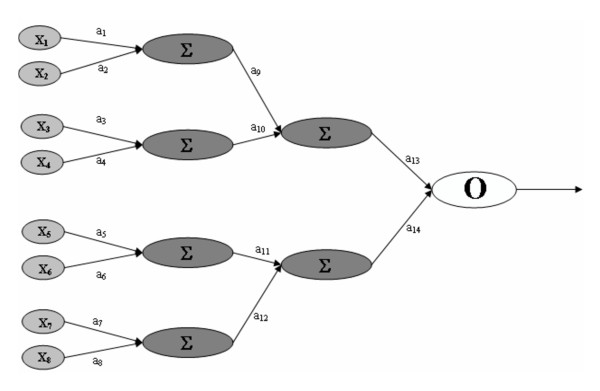 A Typical Feed-Forward NN. A feed-forward neural network with one input layer consisting of eight nodes (Xi), two hidden layers with four and two nodes respectively (Σ), and one output layer (O). The connections between layers have associated connection strengths or weights (ai).
Input layer
Hidden layer
Hidden layer
Output layer
Information Flow
Neural Networks Introduction cont’d
The input vector that is propagated through the network can consist of continuous or discrete input values. The output node/s can also be continuous or discrete values.

The data representation scheme must be suitable to detect the features of the input pattern vector such that it produces the correct output signal. (see table #2)

The main way of the network to learn is to tune the weights on the connections between the nodes . Activity level of the node is set based upon its input and the strength (weight) of its connection. As with neurons in the brain, if the activity level is higher then some threshold the neuron is set on (fires).
Neural Networks Introduction cont’d
NN often function with backpropogation types of error minimization, also called gradient descent or “hill-climbing” algorithm. Weights on the connections are slightly changed each pass until a value to which any change makes the error higher is reached. In other words the error is minimized.

This algorithm might get stuck in the local minima. There are various techniques to avoid such problem as much as possible. 

The quality of a final NN model can also be greatly influenced by the choice of scaling used for the inputs.
NN is a useful approach for genetic epidemiology
The features of NN that make them appealing are:
	1) they are able to handle large quantities of data

	2) they are universal function approximators

	3) they are genetic model free, therefore no assumptions of the 	genetic model need to be made

	4) they can be implemented in a variety of software packages.

The design of NN architecture varies depending on whether the focus is on detecting linkage between a marker and a disease locus, or detecting linkage disequilibrium between a marker and a disease locus
NN for linkage analysis
NN have not been widely accepted by the field as a valid approach for linkage analysis. 

One reason for this may be due to fundamental difference between the goal and the method approach. NN are primarily designed for classification tasks, while linkage analysis is hypothesis testing that a certain gene region contains a disease susceptibility gene. 

Another possible reason for the lack of widespread adoption of the NN technique is high degree of variability of success in previous NN applications for linkage analysis.
NN for linkage analysis cont’d
For a typical linkage analysis, the raw data consists of genotypes at many genetic markers doe a collection of individuals from one or more families as measured phenotype that is either discrete or continuous. 

In terms of NN architecture, the genotypes are used as NN input, and the phenotype values are used as NN target output values. There are a number of encoding strategies that have been employed for both inputs and outputs of a NN for linkage analysis. 

Most studies reviewed used a different input and/or output—encoding scheme, thus it is not clear that there is an optimal way for encoding linkage data for a NN analysis. 

The type of encoding chosen will affect the interpretation of the results. Thus, for different questions, different encoding strategies will be optimal.
NN for linkage analysis cont’d
Another important aspect of NN analysis is the design of NN architecture.

Several different strategies have been used in genetic epidemiology.

The number of hidden layers and units in each layer is an important choice in a NN analysis, and are often determined experimentally through trial and error.
NN for association analysis
The same issues with data encoding and NN architecture exist for association analysis. In contrast to linkage analysis, NN method is more popular for association studies and more real data applications have been performed.

For example, Curtis et al [29] suggest that NN association analysis can be developed in many ways:
	- The NN architecture can be modifies to optimize 	performance.
	- Quantitative traits can be analyzed with NN by using the 	trait value as the target input.
	- NN can provide a simple and practical method for dealing 	with multi-locus genotypes in case-control studies.
NN for association analysis cont’d
North et al study [35] examined the impact of adjusting many of the parameters involved in NN analysis.

The found that the success of the NN analysis depended on the architecture chosen. The success of a particular architecture varied according to the genetic model simulated. 

They applied their NN algorithm to a real diabetes dataset and found that their NN approach had higher power than single locus tests thanks to the ability to consider multiple markers at one time, while only hypothesis testing the best model with permutations testing.
NN for association analysis cont’d
Real data applications in association studies have been largely positive. 

While the NN analysis detected significant effects, SVM analysis did have higher predictive accuracy. This might be explained by the limited number of architecture evaluated in the NN analyses.

Nearly every paper discussed in this study claim that NN appear to be a good approach for gene mapping studies especially when the goal is to identify multiple susceptibility genes simultaneously. 

There are almost infinite number of architecture variations that can be selected. Also, an additional optimization procedure must be run for each type of data  set to find the most appropriate architecture for each data type. Thus there is a need to come up with new ways to select NN architecture to avoid the trial and error approach.
Optimization of NN architecture
Genetic Programming Neural Networks (GPNN)
	Genetic Programming (GP) is a machine learning methodology that evolves computer programs to solve problems using Darwin's principle of “survival of the fittest” and evolution by natural selection.

	To use GP to evolve NN architecture, the GP is constrained in such a way that it uses standard GP operators but retains the typical structure of feed-forward NN. The flexibility of the GPNN allows optimal network architecture to be generated for a given data set. (view figure #2)

While GPNN is effective in searching highly nonlinear multidimensional search spaces, it is still prone to stalling in local minima problem.

GPNN performance was compared with the traditional feed forward NN. Using simulations it has been established that GPNN performs at least as well as NN, and for some criteria even better than the traditional NN. 

GPNN also proved to perform better than the traditional statistical methods such as classification and regression trees, or stepwise logistic regression.

Finally GPNN was applied to real data analysis in Parkinson’s disease. GPNN was able to replicate the detection of a gene-environment interaction that has been previously detected using an exhaustive method, Multifactor Dimensionality Reduction
Optimization of NN architecture cont’d
Grammatical Evolution Neural Networks (GENN)
	Grammatical Evolution (GE) is a form of evolutionary computation that allows the generation of computer programs using populations composed of linear genomes that are translated by a grammar. 

Like GPNN, GENN improves upon the trial-and-error process of choosing an optimal architecture for a feed-forward back propagation NN. It has been shown in the additional study that GENN is able to evolve NN architecture more efficiently and with less computational cycles than GPNN.
Conclusion
There are many heuristics that are required to perform NN analysis including encoding data, selecting the number of inputs and outputs, and the constructing of the NN architecture. 

NN can be effective in identifying functional loci, however, NN also tend to produce false positives. Results of NN analysis may vary from one to another. 

GPNN and GENN began to address these issues and suggest that NN may provide an important piece of the analytical framework for the identification of susceptibility genes in common complex-trait diseases.